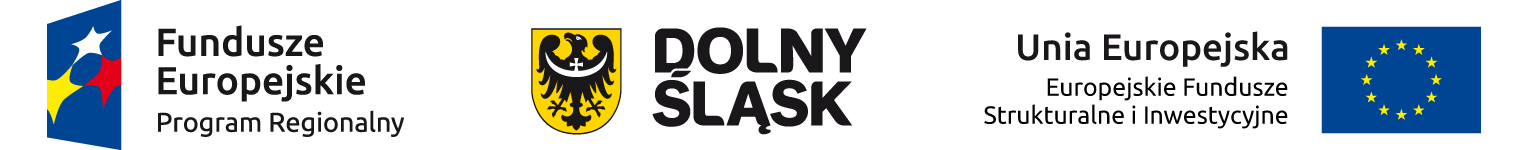 „Działanie 3.3 Efektywność energetyczna w budynkach 
użyteczności publicznej i sektorze mieszkaniowym”

Regionalny Program Operacyjny  
Województwa Dolnośląskiego 2014-2020


Filip Baranowski filip.baranowski@dolnyslask.pl



Wrocław, 9 lutego 2016 r.
OŚ PRIORYTETOWA 3. GOSPODARKA NISKOEMISYJNA
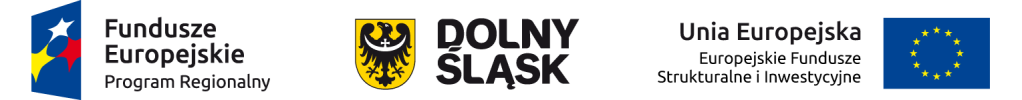 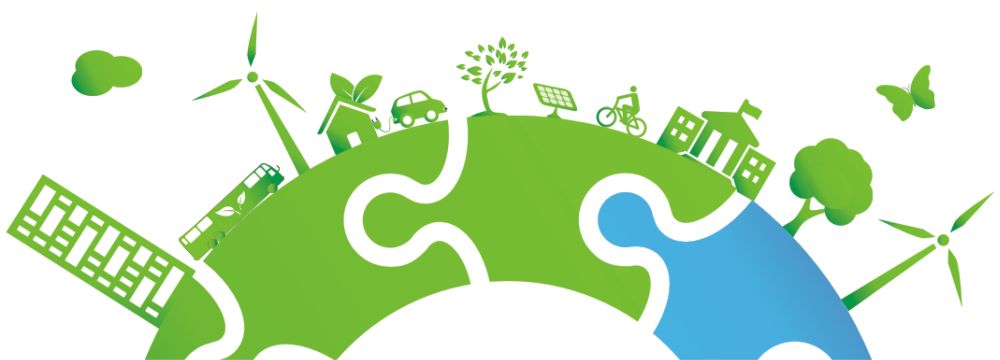 2
Działanie 3.3 Efektywność energetyczna w budynkach użyteczności publicznej i sektorze mieszkaniowym
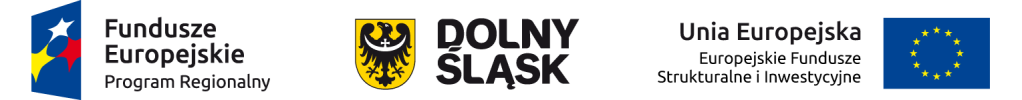 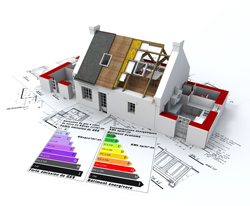 3
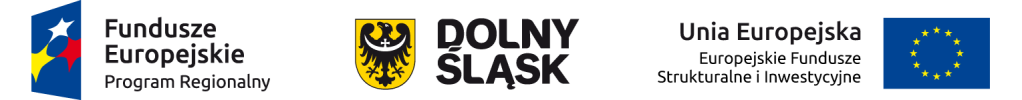 OŚ PRIORYTETOWA 3. GOSPODARKA NISKOEMISYJNA
Działanie 3.3 Efektywność energetyczna w budynkach użyteczności 
publicznej i sektorze mieszkaniowym
TYPY PROJEKTÓW

3.3.A Projekty związane z kompleksową modernizacją energetyczną budynków użyteczności publicznej opartych o system zarządzania energią dotyczące m.in.:
termomodernizacji obiektów (ocieplenie przegród, wymiana stolarki, likwidacja mostków cieplnych);
modernizacji systemów grzewczych (wymiana i podłączenie do źródła ciepła, np. podłączenie/modernizacja przyłącza do sieci ciepłowniczej/chłodniczej, instalacja instalację źródeł ciepła opartych o OZE lub kotłów spalających biomasę oraz paliwa gazowe);
modernizacji systemów wentylacji (w tym z odzyskiem ciepła),  modernizacji i/lub instalacji systemów klimatyzacji, 
instalacji OZE – jeśli wynika z audytu (z wyłączeniem źródeł w układzie wysokosprawnej kogeneracji i trigeneracji) na potrzeby modernizowanych energetycznie budynków (dopuszcza się mikroinstalacje fotowoltaiczne o mocy równej zapotrzebowaniu w budynku;
4
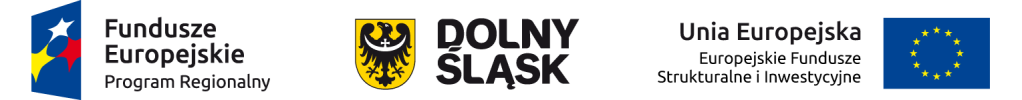 OŚ PRIORYTETOWA 3. GOSPODARKA NISKOEMISYJNA
Działanie 3.3 Efektywność energetyczna w budynkach użyteczności 
publicznej i sektorze mieszkaniowym
TYPY PROJEKTÓW

3.3.A projekty związane z kompleksową modernizacją energetyczną budynków użyteczności publicznej – cd.
instalacja systemów monitoringu i zarządzania energią cieplną i elektryczną (termostaty, czujniki);
element uzupełniający projektu (którego wartość nie przekroczy 10% wartości wydatków kwalifikowalnych) może stanowić wymiana oświetlenia (w przypadku typu 3.3.B tylko w częściach wspólnych) i innych urządzeń elektrycznych stanowiących wyposażenie budynku (np. windy, napędy urządzeń i instalacji, pompy w instalacjach C.O. i C.W.U) na energooszczędne.
Ponieważ poprawne funkcjonowanie nowoczesnych systemów ogrzewania/chłodzenia wymaga świadomego ich użytkowania i często zmiany dotychczasowych zachowań, projekty powinny obejmować również element edukacyjny użytkowników docelowych. Nie powinien on się jednak ograniczać wyłącznie do technicznej instrukcji obsługi urządzeń (która powinna być zapewniona) ale powinien również odnieść się do szerszego kontekstu projektu, wskazując na jego walor ekologiczny.
5
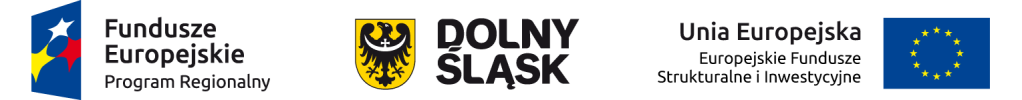 OŚ PRIORYTETOWA 3. GOSPODARKA NISKOEMISYJNA
Działanie 3.3 Efektywność energetyczna w budynkach użyteczności 
publicznej i sektorze mieszkaniowym
PREFERENCJE
Projekty kompleksowe – obejmujące istotny fragment gminy/powiatu bądź cały ich obszar, w formie programów inicjowanych przez JST lub innych beneficjentów, o charakterze prosumenckim, zmierzających do ograniczenia emisji „kominowej” oraz zwiększenia udziału OZE; 
Projekty wykorzystujące systemy monitorowania i zarządzania energią; 
Projekty realizowane w obiektach podłączonych do sieci ciepłowniczej (podłączanych do sieci); 
Projekty, których efektem realizacji będzie oszczędność energii na poziomie nie mniejszym niż 60 %;
Projekty wykorzystujące odnawialne źródła energii;
Projekty realizowane na obszarach o znaczących przekroczeniach norm zanieczyszczenia powietrza, co wynika z programu ochrony powietrza; 
Projekty ujęte w programie rewitalizacji danej gminy, który znajduje się w wykazie IZ RPO WD;
Projekty, w których wsparcie udzielane jest poprzez przedsiębiorstwa usług energetycznych (ESCO).
6
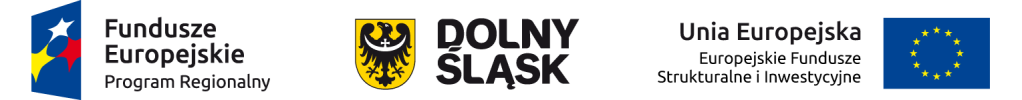 OŚ PRIORYTETOWA 3. GOSPODARKA NISKOEMISYJNA
Działanie 3.3 Efektywność energetyczna w budynkach użyteczności 
publicznej i sektorze mieszkaniowym
BENEFICJENCI

jednostki samorządu terytorialnego, ich związki i stowarzyszenia; 
podmioty publiczne, których właścicielem jest JST lub dla których podmiotem założycielskim jest JST; 
jednostki organizacyjne JST; 
spółdzielnie mieszkaniowe i wspólnoty mieszkaniowe;
towarzystwa budownictwa społecznego;
organizacje pozarządowe; 
PGL Lasy Państwowe i jego jednostki organizacyjne; 
kościoły, związki wyznaniowe oraz osoby prawne kościołów i związków wyznaniowych; 
podmiot wdrażający instrument finansowy.
7
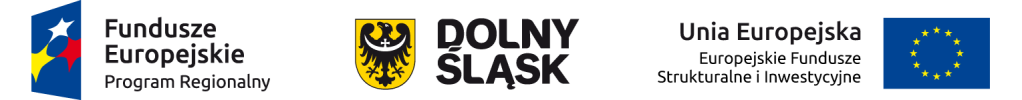 OŚ PRIORYTETOWA 3. GOSPODARKA NISKOEMISYJNA
Działanie 3.3 Efektywność energetyczna w budynkach użyteczności 
publicznej i sektorze mieszkaniowym
Realizowane przedsięwzięcia muszą wynikać z Planów Gospodarki Niskoemisyjnej. Zalecenia Instytucji Zarządzającej dotyczące metodologii sporządzania Planu Gospodarki Niskoemisyjnej zawiera załącznik nr 4 do szczegółowego opisu osi priorytetowych.
Obowiązkowym warunkiem poprzedzającym realizacje projektów będzie przeprowadzenie audytów energetycznych i/lub audytów efektywności energetycznej, które posłużą do weryfikacji faktycznych oszczędności energii oraz wynikających z nich wymiernych skutków finansowych.
Dofinansowanie uzyskają projekty, których efektem realizacji będzie oszczędność energii na poziomie nie mniejszym niż 25% w stosunku do w stosunku do sytuacji wyjściowej. 
W przypadku inwestycji dotyczących źródeł ciepła, wsparte projekty muszą skutkować redukcją CO2 w odniesieniu do istniejących instalacji (o co najmniej 30% w przypadku zamiany spalanego paliwa), co powinno wynikać z dokumentacji projektu. Projekty powinny być uzasadnione ekonomicznie i społecznie oraz przeciwdziałać ubóstwu energetycznemu. 
Urządzenia do ogrzewania powinny od początku okresu programowania charakteryzować się obowiązującym od końca 2020 r. minimalnym poziomem efektywności energetycznej i normami emisji zanieczyszczeń, określonymi w środkach wykonawczych do dyrektywy 2009/125/WE.
8
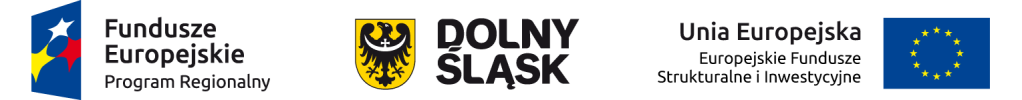 OŚ PRIORYTETOWA 3. GOSPODARKA NISKOEMISYJNA
Działanie 3.3 Efektywność energetyczna w budynkach użyteczności 
publicznej i sektorze mieszkaniowym
Do wniosku o dofinansowanie należy dołączyć: 
1) audyt energetyczny/efektywności energetycznej;
2) zaświadczenie właściwego urzędu gminy, że projekt wynika z Planu Gospodarki Niskoemisyjnej zatwierdzonego do realizacji uchwałą rady gminy. Zaświadczenie powinno obligatoryjnie zawierać: 
informację  o tym że projekt wynika z Planu Gospodarki Niskoemisyjnej, przyjętego do realizacji uchwałą rady gminy;
krótkie uzasadnienie merytoryczne;
numer uchwały przyjmującej PGN do realizacji;
3) w przypadku wnioskodawców będących podmiotami leczniczymi działającymi w publicznym systemie opieki zdrowotnej, zgodnie z  art. 4 ust. 1 Ustawy z dnia 15 kwietnia 2011 r. o działalności leczniczej (Dz.U.2013.217 z późn. zm.) konieczne jest przedłożenie do wniosku o dofinansowanie oświadczenia  o posiadaniu, na dzień złożenia wniosku o dofinansowanie, umowy z instytucją ubezpieczenia zdrowotnego (NFZ).
9
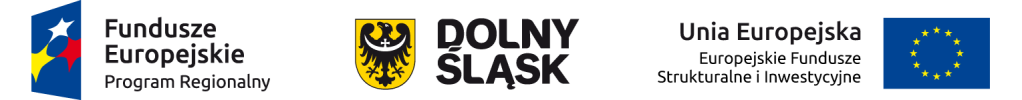 OŚ PRIORYTETOWA 3. GOSPODARKA NISKOEMISYJNA
Działanie 3.3 Efektywność energetyczna w budynkach użyteczności 
publicznej i sektorze mieszkaniowym
Poziom dofinasowania:
Maksymalny poziom dofinansowania UE na poziomie projektu wynosi: 
w przypadku projektów nie generujących dochodu oraz nie objętych regułami pomocy publicznej – 85%;
w przypadku projektów nieobjętych regułami pomocy publicznej ale generujących dochód – zgodnie z wyliczeniami luki finansowej ale nie więcej niż 85%;
w przypadku projektów objętych regułami pomocy publicznej i generujących dochód – w wysokości wynikającej z reguł pomocy publicznej ale nie więcej niż 85%;
w przypadku projektów objętych regułami pomocy publicznej i nie generującymi dochodu – w wysokości wynikającej z reguł pomocy publicznej ale nie więcej niż 85%;
w przypadku projektów częściowo objętych pomocą publiczną powyższe zasady stosuje się do każdej z części, co oznacza, że poziom dofinansowania projektu określa się oddzielnie dla każdej części. W takim przypadku łączny poziom maksymalnego dofinansowania w projekcie może być wyższy niż wynikający z reguł pomocy publicznej (ale nie więcej niż 85%).
Minimalna wartość projektu:
50 000 PLN (całkowita wartość projektu).
10
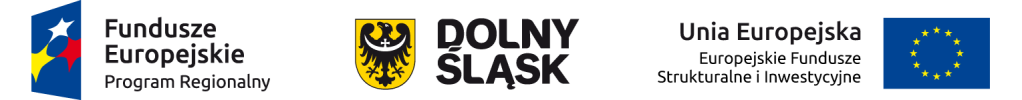 OŚ PRIORYTETOWA 3. GOSPODARKA NISKOEMISYJNA
Działanie 3.3 Efektywność energetyczna w budynkach użyteczności 
publicznej i sektorze mieszkaniowym
Dochód:
Artykuł 61 Rozporządzenia 1303/2013:
Operacje generujące dochód po ukończeniu
1. Niniejszy artykuł ma zastosowanie do operacji generujących dochód po ich ukończeniu. Do celów niniejszego artykułu „dochód” oznacza wpływy środków pieniężnych z bezpośrednich wpłat dokonywanych przez użytkowników za towary lub usługi zapewniane przez daną operację, jak np. opłaty ponoszone bezpośrednio przez użytkowników za użytkowanie infrastruktury, sprzedaż lub dzierżawę gruntu lub budynków lub opłaty za usługi, pomniejszone o wszelkie koszty operacyjne i koszty odtworzenia wyposażenia krótkotrwałego poniesione w okresie odniesienia. Oszczędności kosztów działalności osiągnięte przez operację są traktowane jako dochody, chyba że są skompensowane równoważnym zmniejszeniem dotacji na działalność.
Nie dotyczy (wyciąg):
operacji, których całkowity kwalifikowalny koszt przed zastosowaniem ust. 1–6 nie przekracza 1 000 000 EUR;
projektów objętych pomocą de minimis.
11
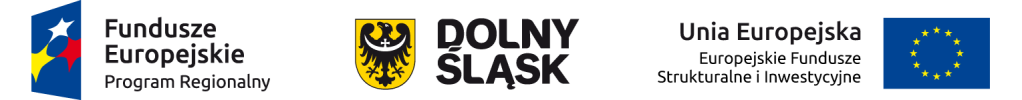 OŚ PRIORYTETOWA 3. GOSPODARKA NISKOEMISYJNA
Działanie 3.3 Efektywność energetyczna w budynkach użyteczności 
publicznej i sektorze mieszkaniowym
Pomoc publiczna:

Rozporządzenie Komisji (UE) nr 651/2014 z 17 czerwca 2014 roku uznające niektóre rodzaje pomocy za zgodne z rynkiem wewnętrznym w zastosowaniu art. 107 i 108 Traktatu;
Rozporządzenie Ministra Infrastruktury i Rozwoju z dnia 28 sierpnia 2015 r. w sprawie udzielania pomocy na inwestycje wspierające efektywność energetyczną w ramach regionalnych programów operacyjnych na lata 2014–2020 (Dz.U z 2015 r. poz. 1363) – wydane na podstawie GBER;
Rozporządzenie Ministra infrastruktury i Rozwoju z dnia 5 listopada 2015 r. w sprawie udzielania pomocy na realizację inwestycji służących podniesieniu poziomu ochrony środowiska w ramach regionalnych programów operacyjnych na lata 2014–2020 – wydane na podstawie GBER;
Rozporządzenie Ministra Infrastruktury i Rozwoju z dnia 3 września 2015 r. w sprawie udzielania pomocy na inwestycje w układy wysokosprawnej kogeneracji oraz na propagowanie energii ze źródeł odnawialnych w ramach regionalnych programów operacyjnych na lata 2014–2020 – wydane na podstawie GBER.
12
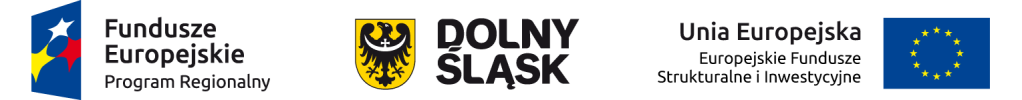 OŚ PRIORYTETOWA 3. GOSPODARKA NISKOEMISYJNA
Działanie 3.3 Efektywność energetyczna w budynkach użyteczności 
publicznej i sektorze mieszkaniowym
Pomoc publiczna - cd:

Jako alternatywę dopuszcza się także możliwość zastosowania  przepisów o pomocy de minimis (wybór schematu należy do Wnioskodawcy):
5. Rozporządzenie Komisji (UE) nr 1407/2013 z dnia 18 grudnia 2013 r. w sprawie stosowania art. 107 i 108 Traktatu o funkcjonowaniu Unii Europejskiej do pomocy de minimis;
6. Rozporządzenie Ministra Infrastruktury i Rozwoju z dnia 19 marca 2015 r. w sprawie udzielania pomocy de minimis w ramach regionalnych programów operacyjnych na lata 2014–2020 – wydane na podstawie rozporządzenia Komisji.
13
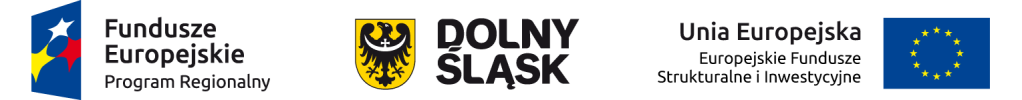 OŚ PRIORYTETOWA 3. GOSPODARKA NISKOEMISYJNA
Działanie 3.3 Efektywność energetyczna w budynkach użyteczności 
publicznej i sektorze mieszkaniowym
Pomoc publiczna - cd:
Istnieje możliwość realizacji projektów „mieszanych”, tzn. objętych w części pomocą publiczną (tj. w zakresie w jakim dot. działalności gospodarczej wnioskodawcy), a w części wsparciem niestanowiącym pomocy (tj. w zakresie prowadzonej działalności niegospodarczej). 
Dotyczy to wyłącznie takich projektów, gdzie istnieje możliwość wyodrębnienia elementów projektu przyporządkowanych do działalności gospodarczej i niegospodarczej wnioskodawcy. 
W powyższym przypadku należy pamiętać o konieczności prowadzenia rozdzielnej rachunkowości dla działalności gospodarczej i niegospodarczej – przez cały okres realizacji projektu i okres trwałości. 
Konsekwencją niedochowania powyższych warunków w okresie trwałości projektu może być częściowy lub całkowity zwrot dofinansowania. 
W przypadku zastosowania zapisów Rozporządzenia Komisji (UE) nr 651/2014 z 17 czerwca 2014 roku uznające niektóre rodzaje pomocy za zgodne z rynkiem wewnętrznym w zastosowaniu art. 107 i 108 Traktatu,  konieczne jest spełnienie wszystkich warunków określonych w  tym rozporządzeniu, np.  „efektu zachęty” (czyli rozpoczęcie realizacji projektu po złożeniu wniosku o dofinansowanie).
W przypadku projektów „mieszanych” konieczność spełnienia „efektu zachęty” oznacza rozpoczęcie realizacji części projektu objętej pomocą publiczną po złożeniu wniosku o dofinansowanie.
14
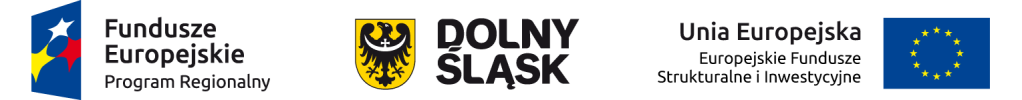 OŚ PRIORYTETOWA 3. GOSPODARKA NISKOEMISYJNA
Działanie 3.3 Efektywność energetyczna w budynkach użyteczności 
publicznej i sektorze mieszkaniowym
Przykładowe warianty projektów:
DOCHÓD  		POMOC PUBLICZNA
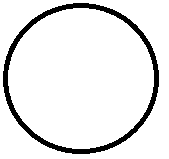 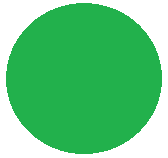 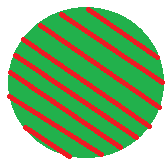 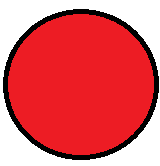 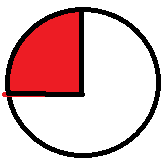 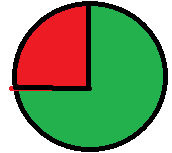 15
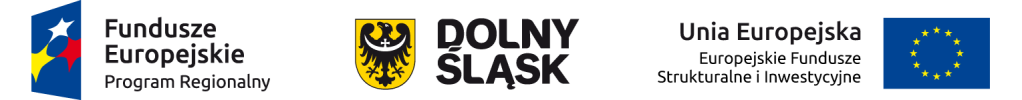 OŚ PRIORYTETOWA 3. GOSPODARKA NISKOEMISYJNA
OŚ PRIORYTETOWA 3. GOSPODARKA NISKOEMISYJNA
Działanie 3.3 Efektywność energetyczna w budynkach użyteczności 
publicznej i sektorze mieszkaniowym
KONKURSY

Ogłoszenie naboru: 29 styczeń 2016 r.
Składanie wniosków: 31 marca 2016 – 29 kwietnia 2016 r.
Tryb naboru: konkurs
Zakres projektów: 3.3 A Projekty związane z kompleksową modernizacją energetyczną budynków użyteczności publicznej
Obszar konkursu: 
konkursy horyzontalne: 7 457 381 EUR tj. 31 619 295,44 PLN, 
OSI: 15 388 222  EUR tj. 65 246 061,28 PLN.
16
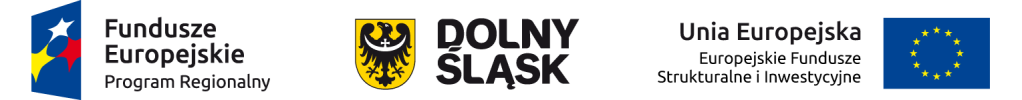 OŚ PRIORYTETOWA 3. GOSPODARKA NISKOEMISYJNA
Działanie 3.3 Efektywność energetyczna w budynkach użyteczności 
publicznej i sektorze mieszkaniowym
Alokacja w ramach konkursu zostanie podzielona na 5 OSI:
Zachodni Obszar Interwencji (ZOI) 2 751 233 EUR tj. 11 665 228 PLN;
Legnicko-Głogowski Obszar Interwencji (LGOI) 4 563 860  EUR tj. 19 350 766 PLN;
Obszar Interwencji Doliny Baryczy (OIDB) 2 312 520 EUR tj. 9 805 085 PLN;
Obszar Interwencji Równiny Wrocławskiej (OIRW) 2 307 180 EUR tj. 9 782 443 PLN;
Obszar Ziemia Dzierżoniowsko-Kłodzko-Ząbkowicka (ZKD) 3 453 429 EUR tj. 14 642 539 PLN
17
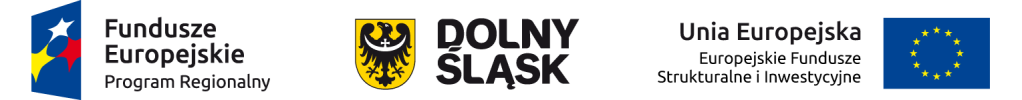 OŚ PRIORYTETOWA 3. GOSPODARKA NISKOEMISYJNA
Działanie 3.3 Efektywność energetyczna w budynkach użyteczności 
publicznej i sektorze mieszkaniowym
Przez konkurs horyzontalny rozumie się prowadzony w trybie konkursowym nabór wniosków o dofinansowanie ogłaszany na projekty o znaczeniu/zasięgu wykraczającym poza obszar ZIT lub poza obszar OSI, np.: 
•	projekty partnerskie z udziałem beneficjentów z obszaru ZIT/OSI oraz beneficjentów spoza tego obszaru,
•	projekty realizowane przez powiat o zasięgu obejmującym cały powiat – w sytuacji gdy w  skład powiatu wchodzą zarówno gminy zlokalizowane na obszarze ZIT/OSI, jak i poza obszarem ZIT/OSI,
•	projekty Wnioskodawców o znaczeniu wyraźnie wykraczającym poza obszar/y ZIT/OSI np. projekty Województwa Dolnośląskiego.
18
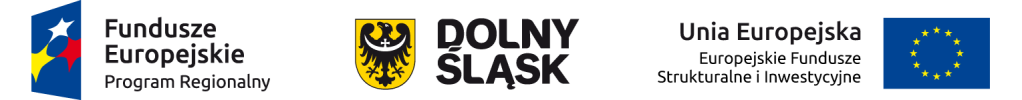 OŚ PRIORYTETOWA 3. GOSPODARKA NISKOEMISYJNA
Działanie 3.3 Efektywność energetyczna w budynkach użyteczności 
publicznej i sektorze mieszkaniowym
Wskaźniki 
Główną funkcją wskaźników jest zmierzenie, na ile cel główny projektu zostały zrealizowany. Wskaźniki służą ilościowej prezentacji działań podjętych w ramach projektu i ich rezultatów. W trakcie realizacji projektu wskaźniki powinny umożliwiać mierzenie jego postępu względem celów projektu. 
Wybór wskaźników projektu powinien być powiązany z typem realizowanego przedsięwzięcia i planowanymi działaniami, które Wnioskodawca zamierza podjąć w ramach projektu. Do celu głównego projektu Wnioskodawca powinien dobrać odpowiednie wskaźniki, produktu i rezultatu bezpośredniego. Muszą być logicznie powiązane z projektem i spójne.
Każdy ze wskaźników powinien posiadać następujące cechy:
• adekwatność – wskaźnik powinien być dostosowany do charakteru projektu oraz oczekiwanych efektów związanych z jego realizacją;
• mierzalność – wskaźnik powinien być kwantyfikowalny, tj. wyrażony w wartościach liczbowych bądź finansowych;
• wiarygodność – wskaźnik powinien być zdefiniowany w taki sposób, aby jego weryfikacja nie powodowała utrudnień;
• dostępność – wskaźnik powinien być łatwy do określenia w wyniku realizacji projektu;
• określony w czasie –wartość wskaźnika powinna zostać określona w czasie, tj. określony rok osiągnięcia wartości docelowej wskaźnika oraz okres, w którym będzie mierzony wskaźnik.
19
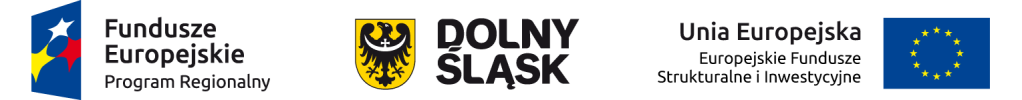 OŚ PRIORYTETOWA 3. GOSPODARKA NISKOEMISYJNA
Działanie 3.3 Efektywność energetyczna w budynkach użyteczności 
publicznej i sektorze mieszkaniowym
Wskaźniki – cd:
W ramach RPO WD 2014-2020 rozróżnia się następujące wskaźniki:
a)	obligatoryjne – wskaźniki ujęte w RPO WD 2014-2020, SZOOP RPO WD 2014-2020
b)	horyzontalne 
c)	dodatkowe – wskaźniki projektowe

Wymagania w zakresie wskaźników w projekcie
W ramach wniosku o dofinansowanie projektu Wnioskodawca określa wskaźniki służące pomiarowi działań i celów założonych w projekcie. Wskaźniki w ramach projektu należy określić mając 
w szczególności na uwadze zapisy niniejszego regulaminu. 

W przypadku, gdy w ramach danego Działania uwzględniony został wskaźnik z RPO WD 2014-2020 który odzwierciedla zakres projektu, jego wykazanie dla Wnioskodawcy jest  obligatoryjne.
20
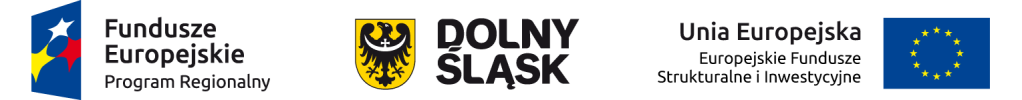 OŚ PRIORYTETOWA 3. GOSPODARKA NISKOEMISYJNA
Działanie 3.3 Efektywność energetyczna w budynkach użyteczności 
publicznej i sektorze mieszkaniowym
Wskaźniki – cd:
Wskaźniki produktu są to wskaźniki powiązane bezpośrednio z wydatkami ponoszonymi w projekcie, mierzone konkretnymi wielkościami. Liczone są w jednostkach fizycznych lub monetarnych. Wybrane przez Wnioskodawcę wskaźniki muszą być adekwatne do zakresu projektu oraz mają być powiązane z głównymi kategoriami wydatków w projekcie.

Dla każdego z wybranych wskaźników Wnioskodawca zobowiązany jest do wskazania „Jednostki miary”, „Wartości bazowej”, „Wartości docelowej wskaźnika”, a także „Źródła informacji o wskaźniku”. 
Wartość bazowa to wartość w momencie rozpoczęcia realizacji projektu. W przypadku każdego wskaźnika powinna być wykazana na poziomie „0”.

Wartość docelowa dla wskaźnika produktu to wyrażony liczbowo stan danego wskaźnika na moment zakończenia rzeczowej realizacji projektu. 
Jako źródło informacji o wskaźniku wskazać należy odpowiedni dokument (np. protokół odbioru robót).
21
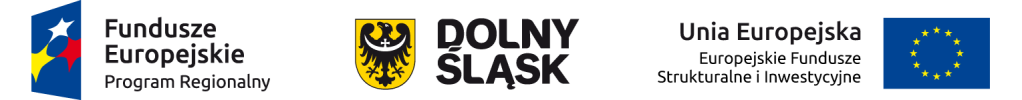 OŚ PRIORYTETOWA 3. GOSPODARKA NISKOEMISYJNA
Działanie 3.3 Efektywność energetyczna w budynkach użyteczności 
publicznej i sektorze mieszkaniowym
Wskaźniki – cd:
Wskaźniki produktu:
Powierzchnia użytkowa budynków poddanych termomodernizacji
Liczba zmodernizowanych energetycznie budynków
Liczba wybudowanych jednostek wytwarzania energii elektrycznej z OZE
Liczba wybudowanych jednostek wytwarzania energii cieplnej z OZE
Liczba zmodernizowanych źródeł ciepła
Zmniejszenie rocznego zużycia energii pierwotnej w budynkach publicznych – rezultat !
Szacowany roczny spadek emisji gazów cieplarnianych - rezultat !
Liczba obiektów dostosowanych do potrzeb osób z niepełnosprawnościami (horyzontalny)
Liczba osób objętych szkoleniami / doradztwem w zakresie kompetencji cyfrowych (horyzontalny)
Liczba projektów, w których sfinansowano koszty racjonalnych usprawnień dla osób z niepełnosprawnościami (horyzontalny)
22
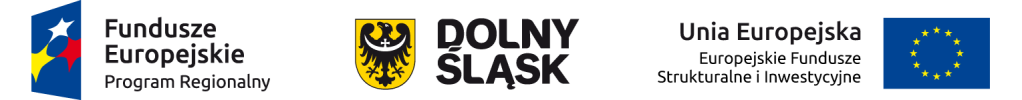 OŚ PRIORYTETOWA 3. GOSPODARKA NISKOEMISYJNA
Działanie 3.3 Efektywność energetyczna w budynkach użyteczności 
publicznej i sektorze mieszkaniowym
Wskaźniki – cd:
Wskaźniki rezultatu bezpośredniego są to wskaźniki  odnoszące się do bezpośrednich efektów projektu, stanowią wynik realizacji projektu, ale mogą mieć na niego wpływ także inne zewnętrzne czynniki,  niepowiązane bezpośrednio z wydatkami ponoszonymi w projekcie. Dostarczają informacji o zmianach jakie nastąpiły w wyniku realizacji projektu, w porównaniu z wielkością wyjściową (bazową). Są logicznie powiązane ze wskaźnikami produktu.  Muszą być adekwatne do celu projektu.
Dla każdego z wybranych wskaźników Wnioskodawca zobowiązany jest do wskazania „Jednostki miary”, „Wartości bazowej”, „Wartości docelowej wskaźnika”, a także „Źródła informacji o wskaźniku”. 
Wartość docelowa dla wskaźnika rezultatu to wyrażony liczbowo stan danego wskaźnika uzyskany w efekcie realizacji projektu. Jako źródło informacji o wskaźniku wskazać należy odpowiedni dokument (np. ewidencja zużycia energii).
Wskaźniki rezultatu:
Ilość zaoszczędzonej energii cieplnej
Ilość zaoszczędzonej energii elektrycznej 
Wzrost zatrudnienia we wspieranych przedsiębiorstwach O/K/M (horyzontalny)
Wzrost zatrudnienia we wspieranych podmiotach (innych niż przedsiębiorstwa) O/K/M (horyzontalny)
Liczba utrzymanych miejsc pracy (horyzontalny)
Liczba nowo utworzonych miejsc pracy - pozostałe formy (horyzontalny)
23
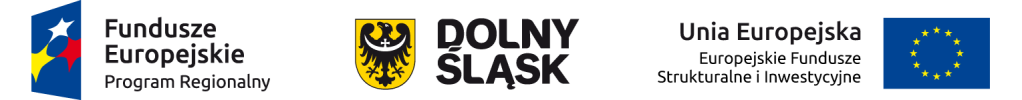 Urząd Marszałkowski Województwa Dolnośląskiego
Departament Regionalnego Programu Operacyjnego
Wybrzeże Słowackiego 12-14
50-411 Wrocław


pife@dolnyslask.pl           www.rpo.dolnyslask.pl              www.umwd.pl


Dziękuję za uwagę  

Filip Baranowski
Wydział Zarządzania Regionalnym Programem Operacyjnym
24